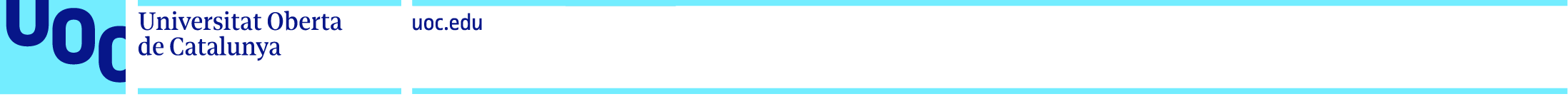 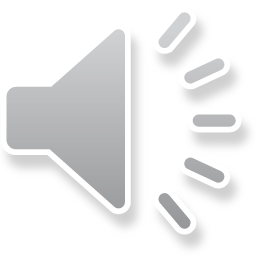 Estudio de la viabilidad de sensores GNSS en cloud para aplicaciones IoT
Fernando Rueda TeruelMaster Universitario en Ingeniería de Telecomunicación UOC-URLTecnologías de Radiocomunicación Consultor/a: José Antonio López SalcedoProfesor/a responsable de la asignatura: Germán Cobo Rodríguez
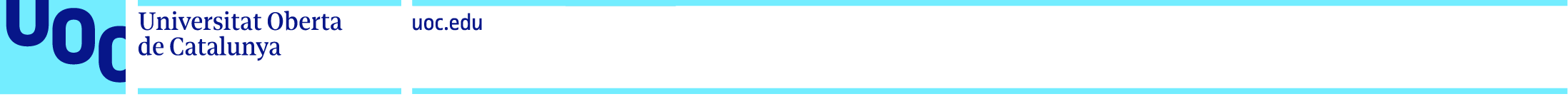 Índice de la Presentación
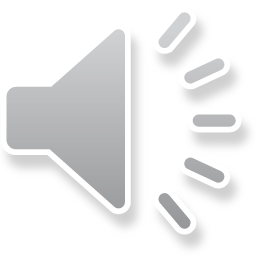 Introducción
Principio de funcionamiento receptor GNSS
Parámetros relevantes en la detección señal GNSS
Probabilidad detección de la señal GNSS
Internet of Things (IoT) y GNSS
Procesamiento de la señal GNSS en la nube
Soluciones comerciales para cloud GNSS
Consumos de Energía
Resumen
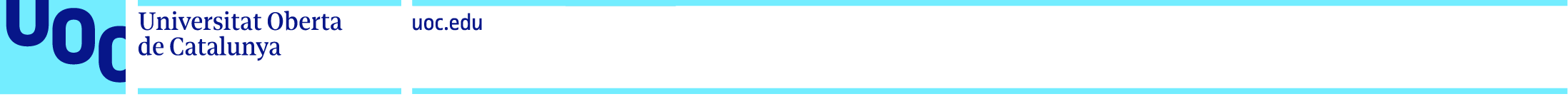 INTRODUCCIÓN
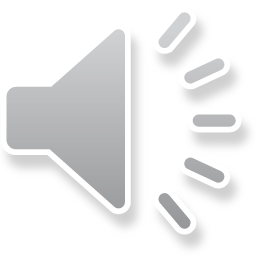 IOT:MINIaturización, redución de consumos, Crísis energética, capacidad de procesamiento.Soluciones:Optimizando el consumo de energía del hardwareOptimizando la eficiencia del Software.Recolectando energía del entorno.¿Procesamiento en la nube?
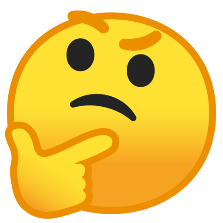 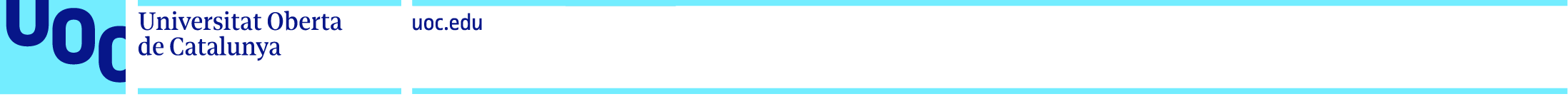 Principio de funcionamiento receptor gnss (I)
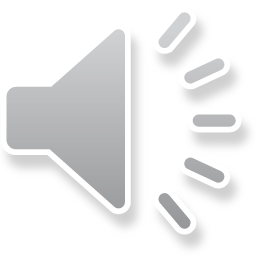 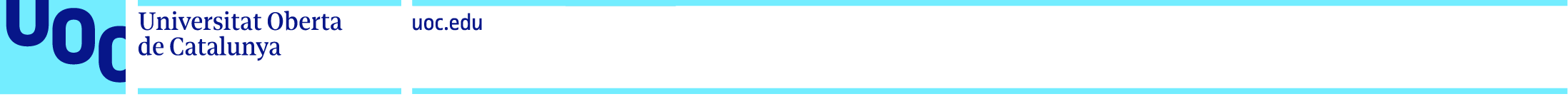 Principio de funcionamiento receptor gnss (II)
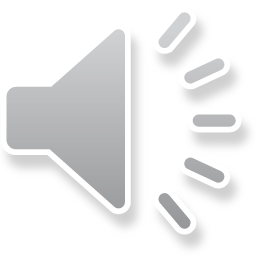 Front-end
Procesamiento señal
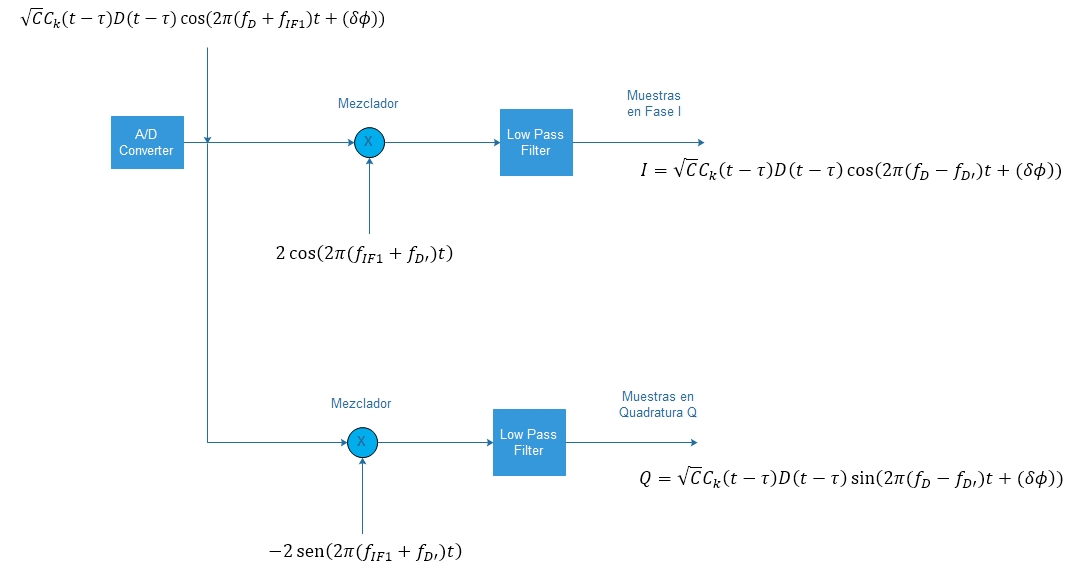 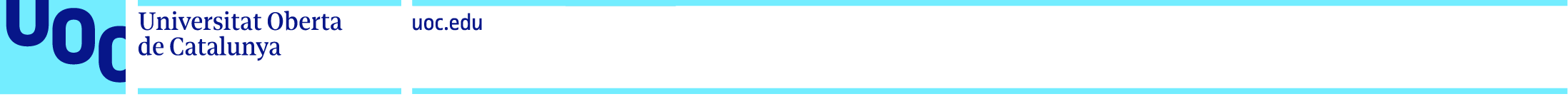 Probabilidad detección señal gnss
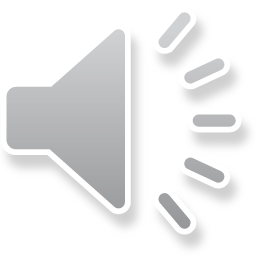 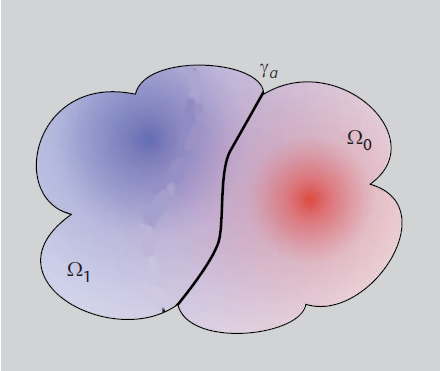 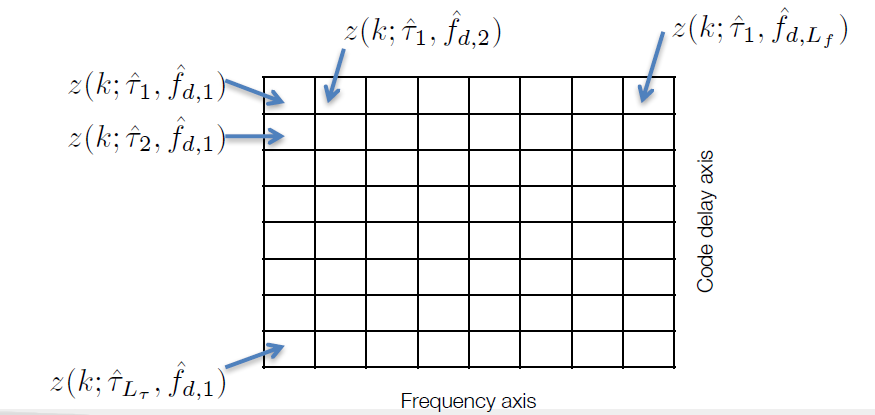 Espacio de Observaciones
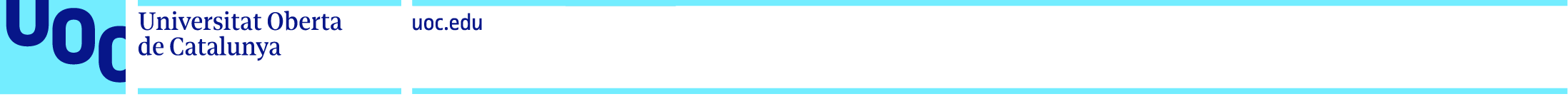 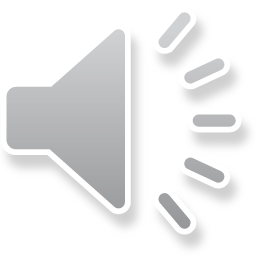 GUI. Probabilidad de detección
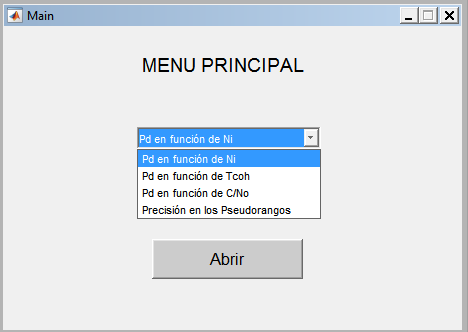 Pd en función de  Tcoh, Ni, C/No y PFA

Precisión en los pseudorangos:
GPS L1,L5 y Galileo E1,E5 y E6
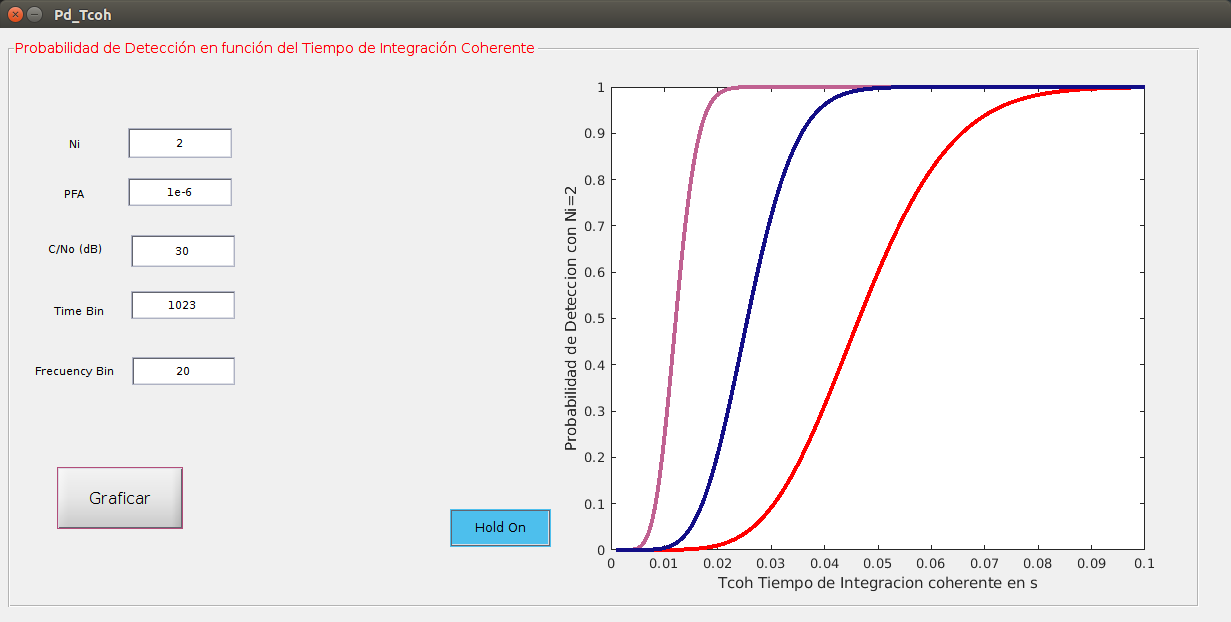 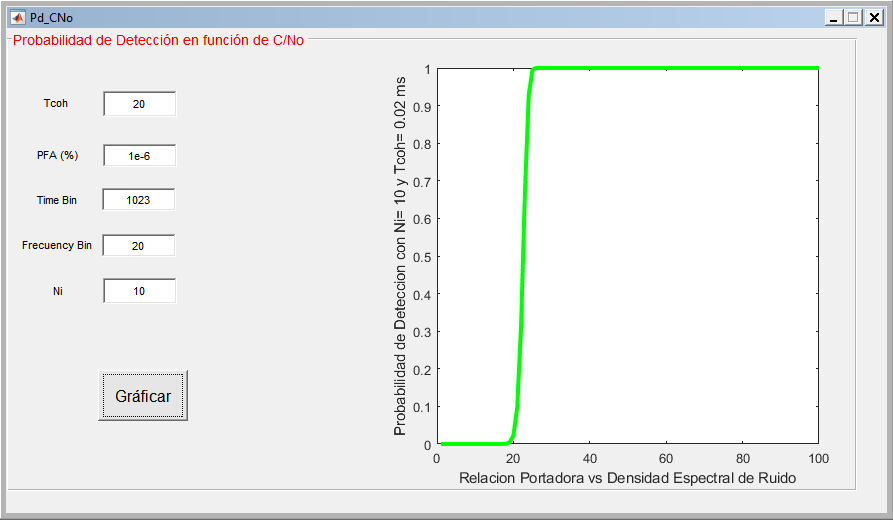 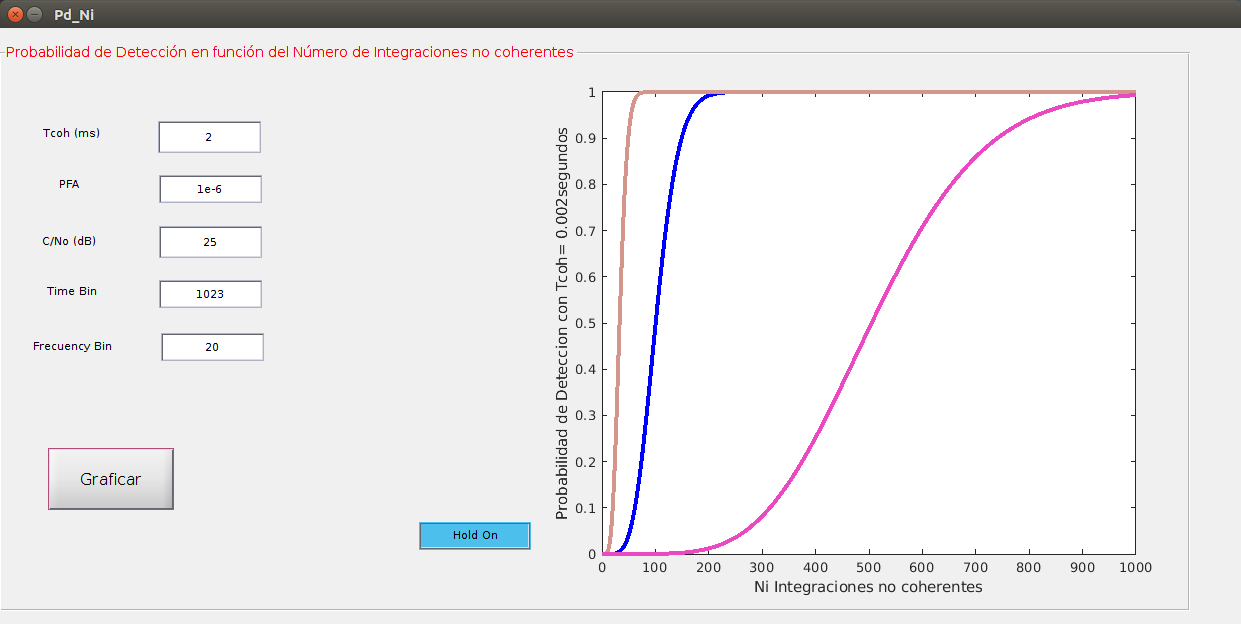 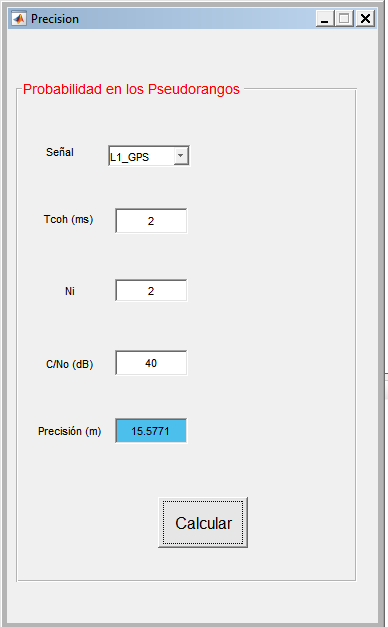 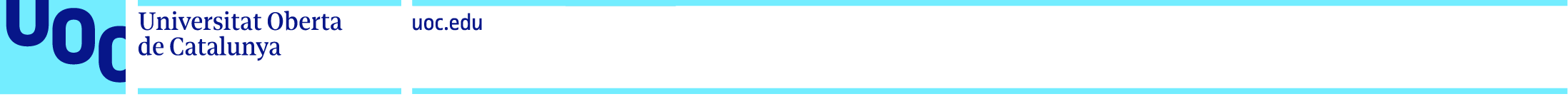 GUI. Probabilidad de detección Pd (ni)
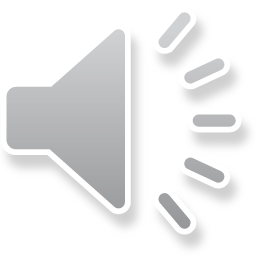 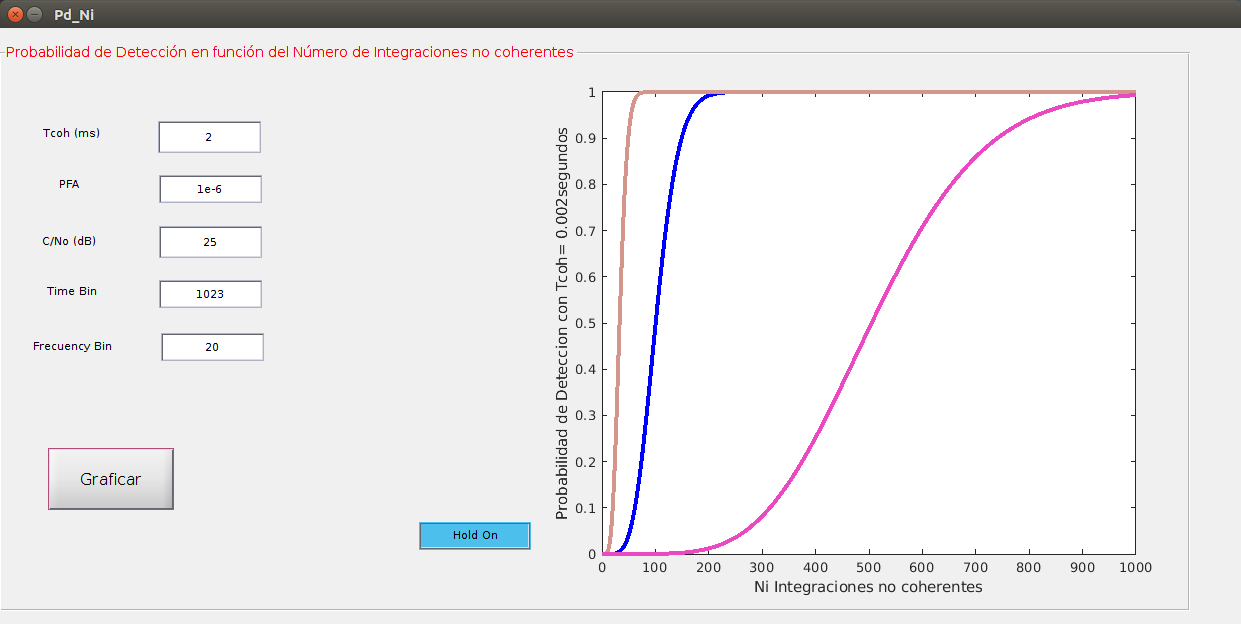 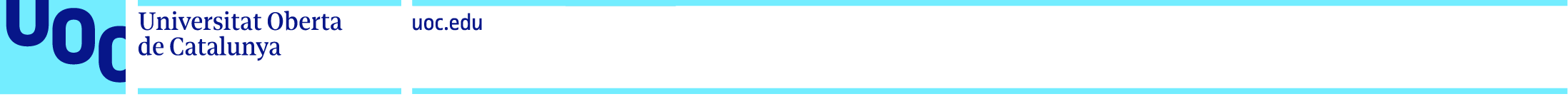 GUI. Probabilidad de detección Pd (Tcoh)
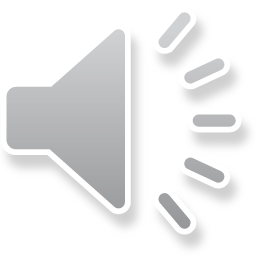 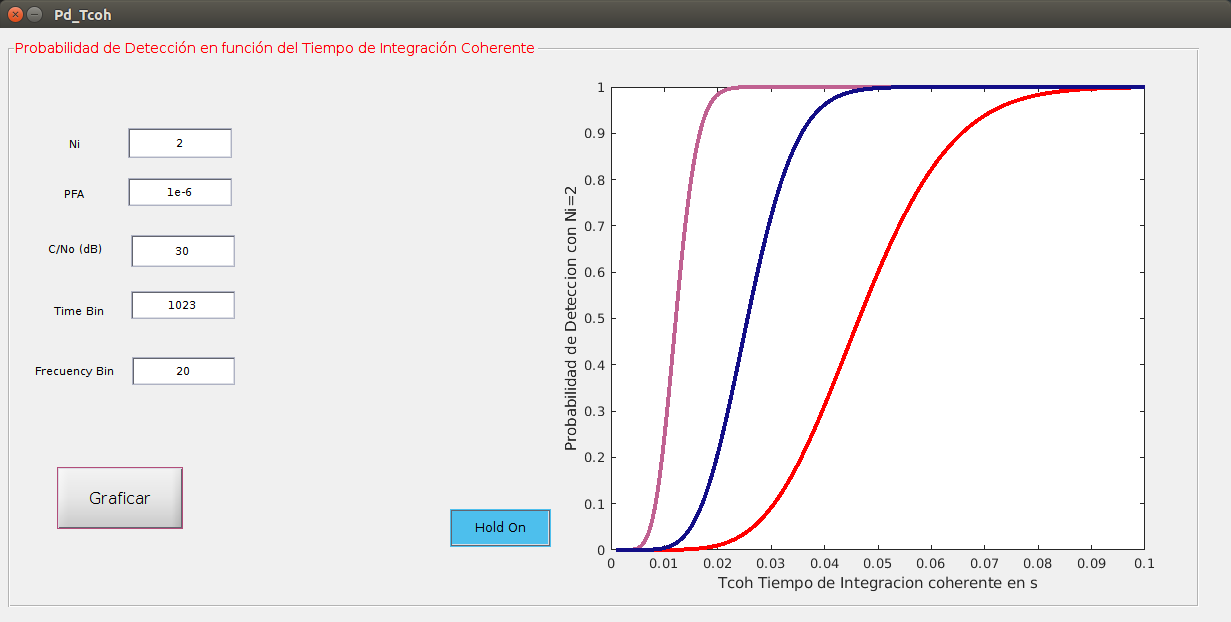 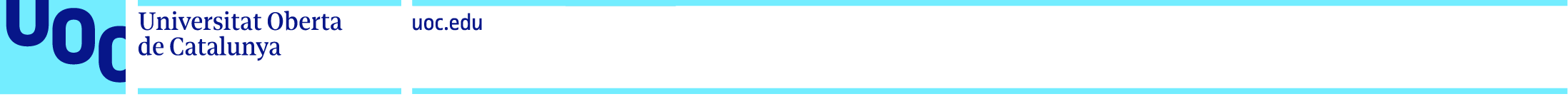 GUI. Probabilidad de detección Pd (C/no)
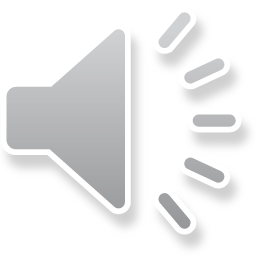 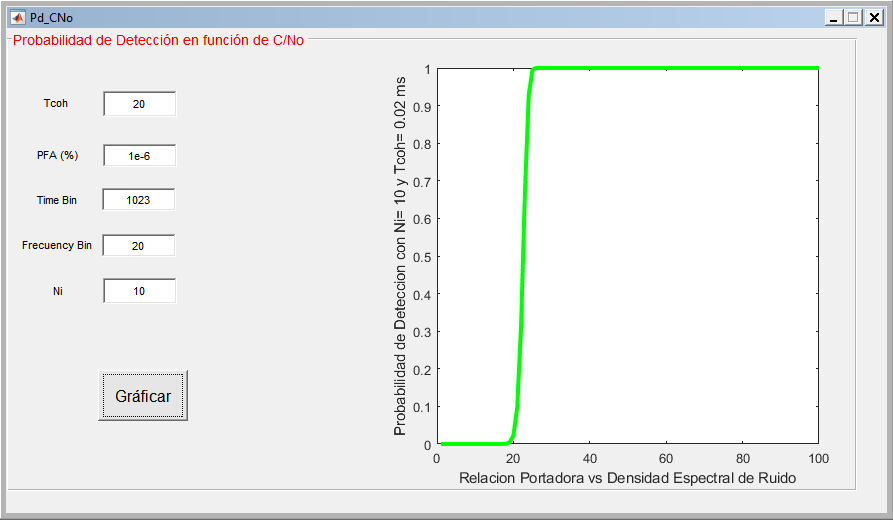 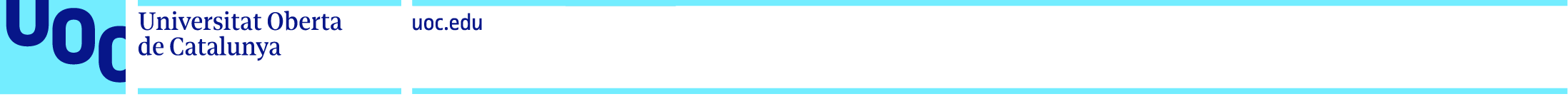 GUI. Precisión en los pseudorangos
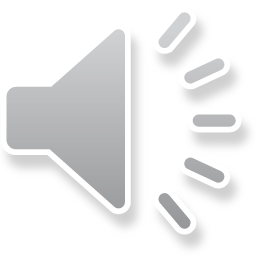 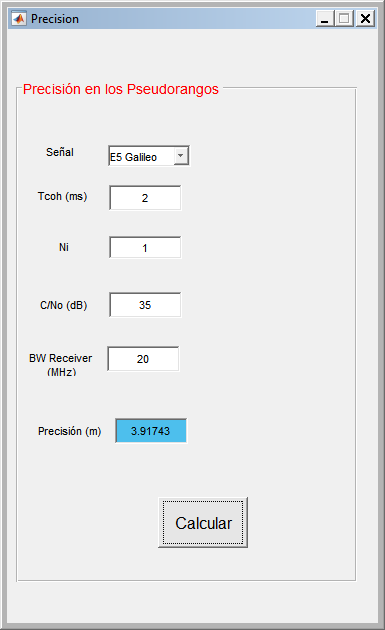 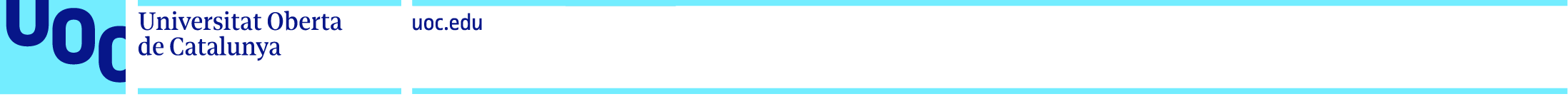 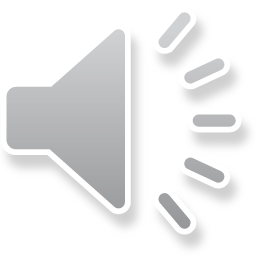 Internet of things y GNSS (I)
IoT entre € 1 trillón y € 7 trillones  en ingresos en 2020

Infinidad de aplicaciones IoT que requieren posicionamiento:

UAVs (Drone Delivery)
Asset Tracking (Objects & Peopple)
Healthcare Monitoring
Emergency Applications
Precision Agriculture
Ubiquity
………etc.
Tendencia:Miniaturización, redución de consumos, Crísis energética, capacidad de procesamiento.
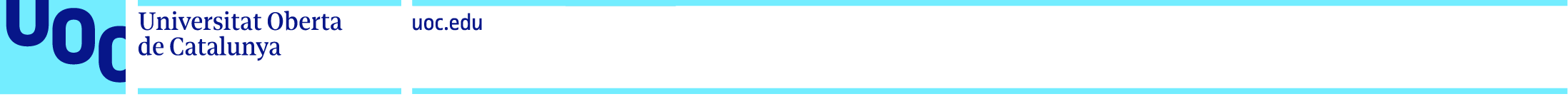 Internet of things y GNSS (II)
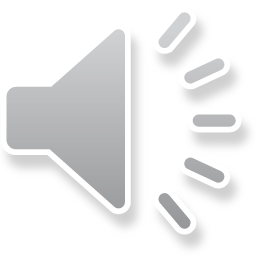 AWS
Azure
IBM
SAP
Google..etc.
Posible solución=Procesamiento en la nube
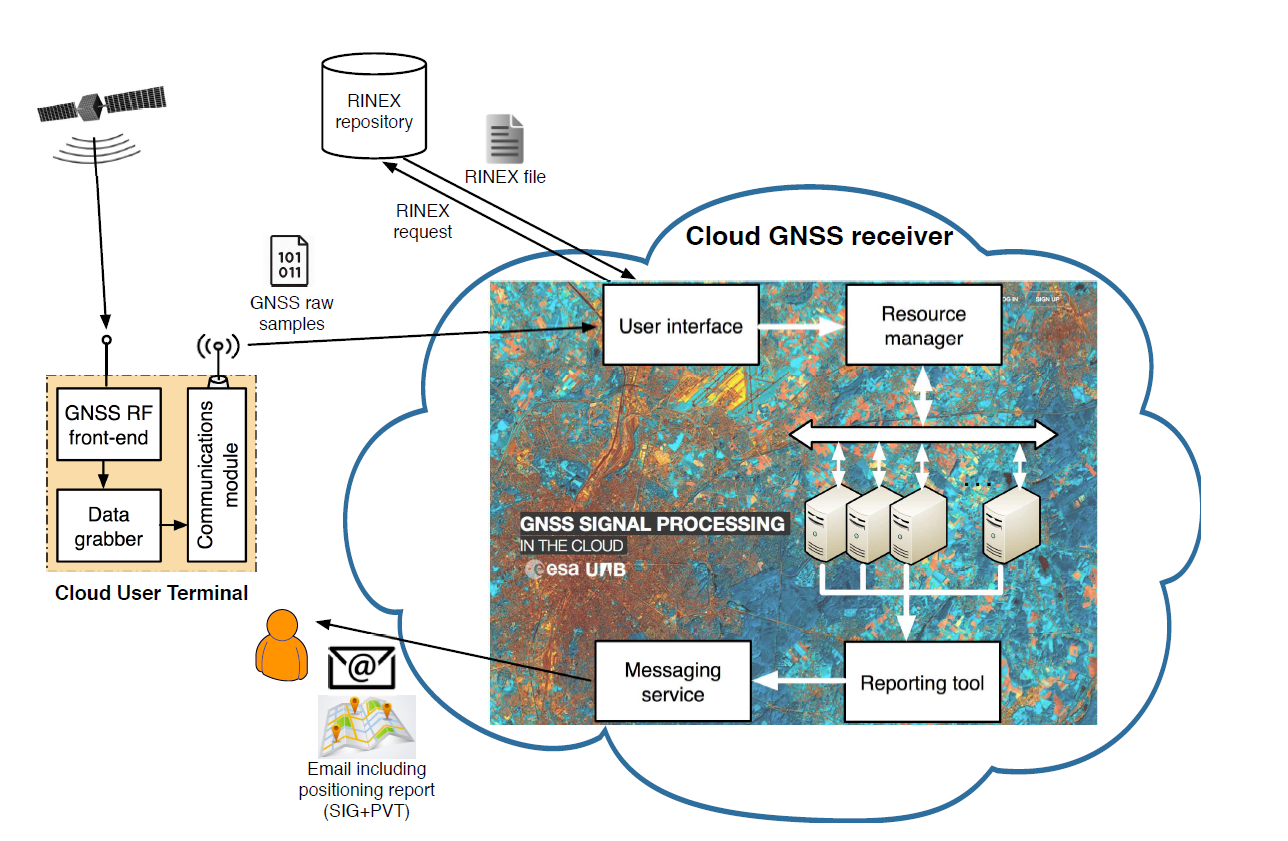 Terminal de usuario : sencillo Receptor RF+Data Grabber+Módulo comunicación con la nube.
Cloud front-end: Servicio Web GNSS Raw+ Parámetros de Configuración.
Cloud back-end: Procesamiento de señales y generación informes.
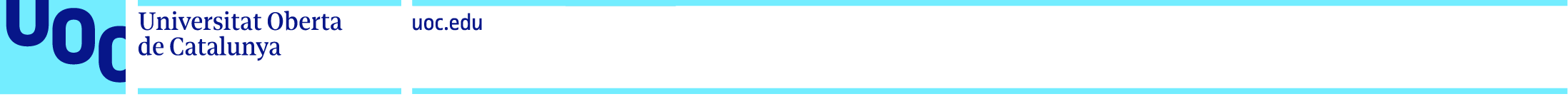 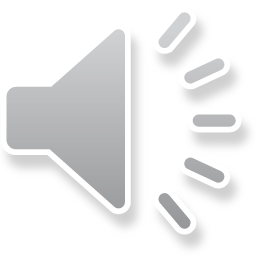 Internet of things y GNSS (II)
Análisis Receptores en el mercado (Dispositivos SDR):
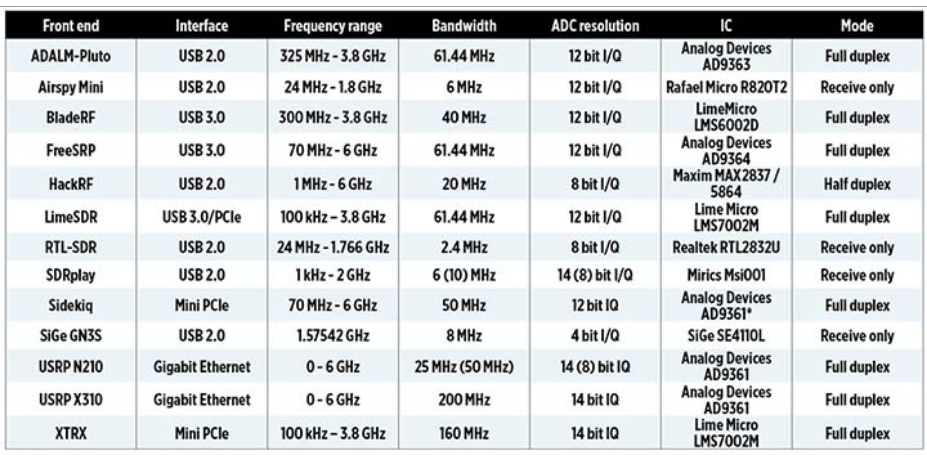 No es la solución idónea
No se hace uso de la los recursos del dispositivo SDR (FPGA)
Interfaces cableados (no Wireless)
Uso de Raspberry Pi 3 (WiFi)
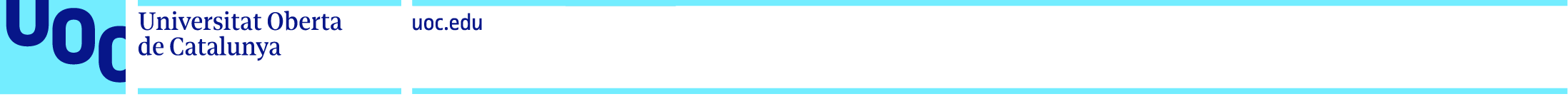 Consumo de energía (I)
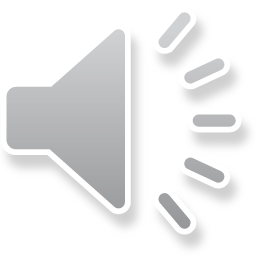 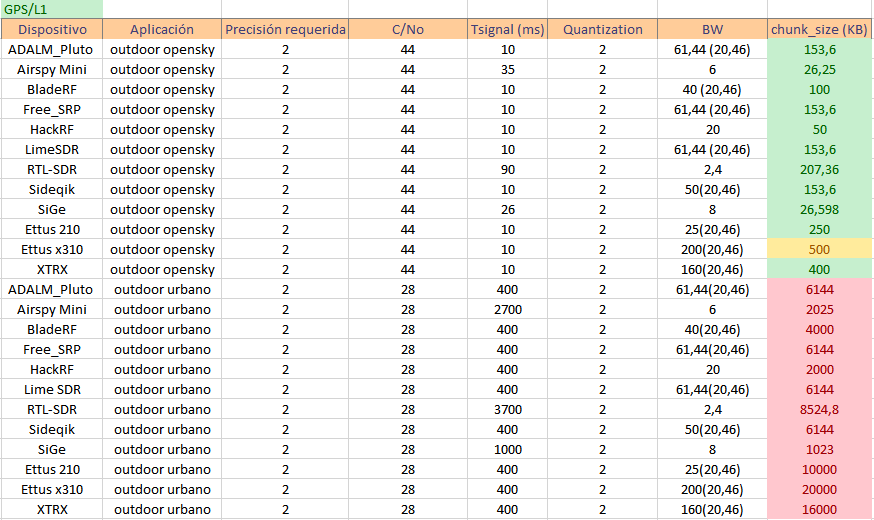 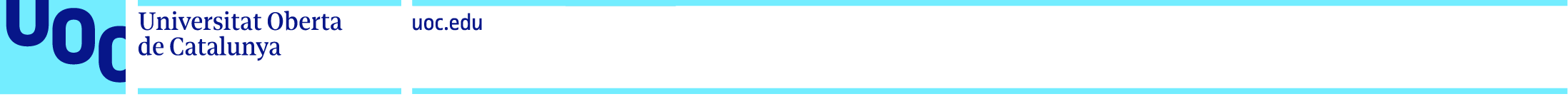 Consumo de energía (II)
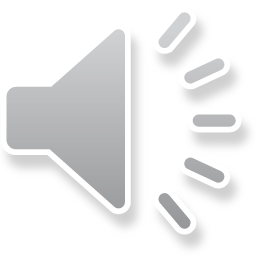 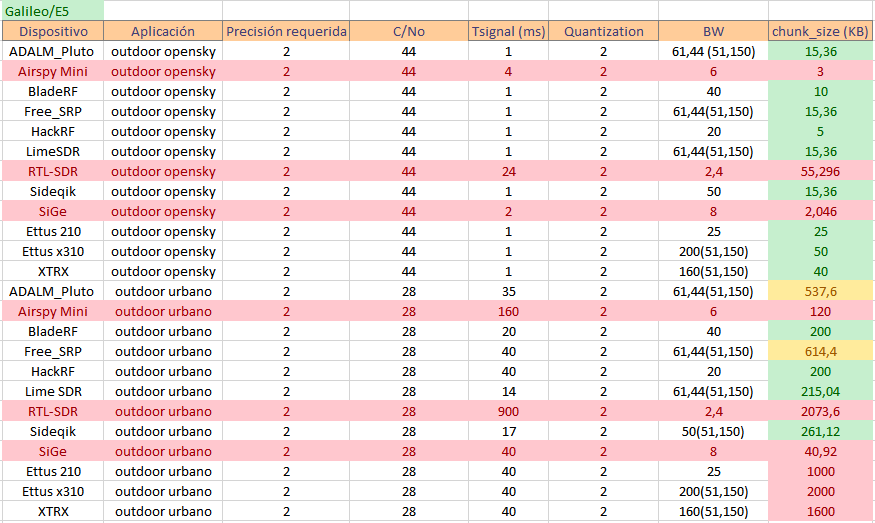 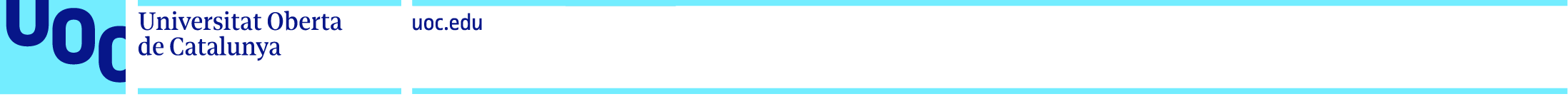 Resumen
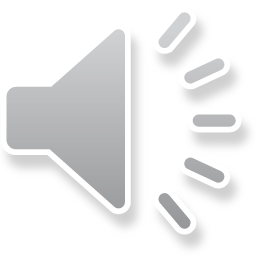 Procesamiento de señales débiles Tiempos de señal elevados
Inevitable consumo de energía
Correlación proceso más demandante Lo trasladamos a la nube
Análisis de dispositivos SDR utilizados como cabezales RF
Infrautilización de dichos dispositivos (FPGA)
Análisis de los consumos en entornos outdoorOpensky, urbano
Pendiente análisis módulos Wireless eMTC, NB-IOT y EC-GSM-IoT
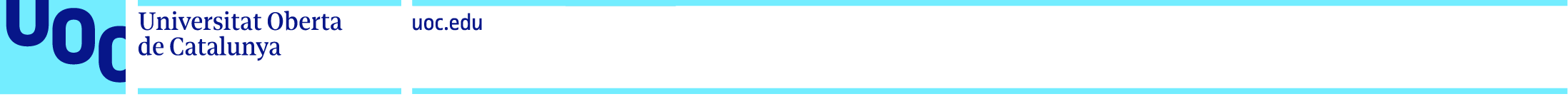 ¡Muchas GRACIAS!